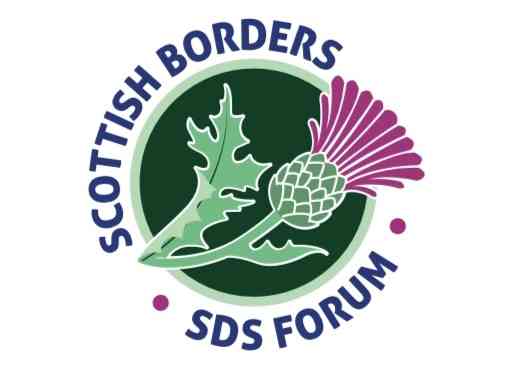 Working in partnership
SDS Forum / Scottish Borders Council
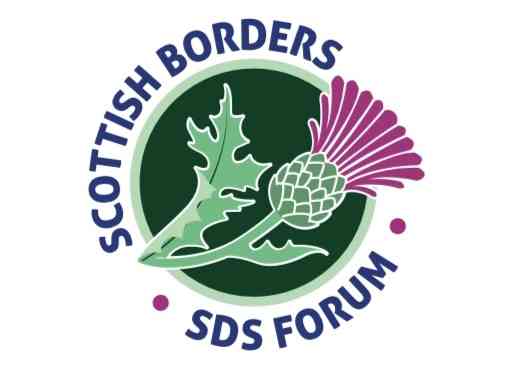 Influencing leadership, systems and culture   -working in partnership with your Local Authority
This workshop explores how the Scottish Borders
 SDS Forum has over time developed a meaningful
 and co-productive partnership with Scottish
 Borders Council, which has meant that people
 with lived experience of SDS have been – and
 continue to be - successful in influencing SDS
 Policy and Practice in leadership , systems and            culture.
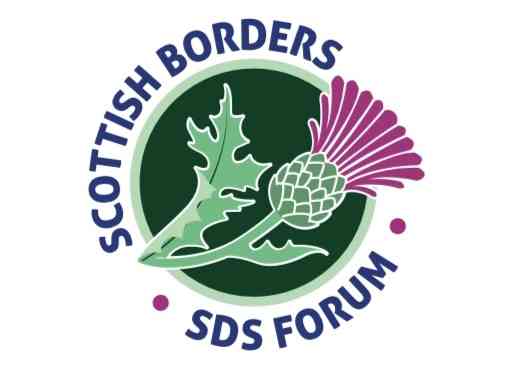 Henry’s Poem
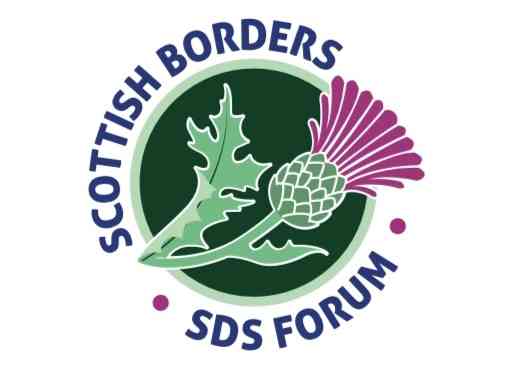 SDS Forum started 2017
SiRD project funded by Scottish Government
SDS Lead supportive . LA SDS Working Group already existed-reps from SDS Forum, LD team, Adult SW teams, Children and Families, Contracts, 3rd Sector Orgs, Providers, Local area Coordinators . 
SDS Lead had done a survey for people using SDS – people were invited to express an interest in an SDS Forum -7 responses – we visited them and it grew from there – started regular meetings 
Feedback from Forum members on lack of information on assessment process etc.
The Forum took this to the Working Group and did work  on an Information Pack - pre assessment and Guide to Social Care– this is sent out by LA and used in Hubs
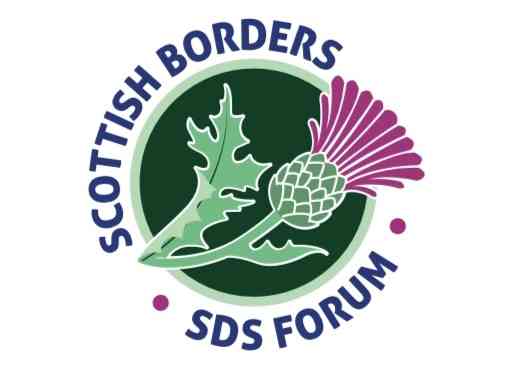 How we found our voice
Initially quite a small group but grew gradually 
SDS Scotland support –in Feb 2018 we invited Mark Han Johnston to join us and he helped us think about how to develop the Forum
This helped us recognise our existing strengths , developed cohesiveness and made the group feel valued and more confident
We became a fully constituted group with clear aims 
We developed our SDS Forum leaflet
SDS Working Group already set up -SDS Forum had several reps on the Working Group and we began to contribute more confidently and pro actively to the agenda bringing issues /concerns raised by members at Forum meetings
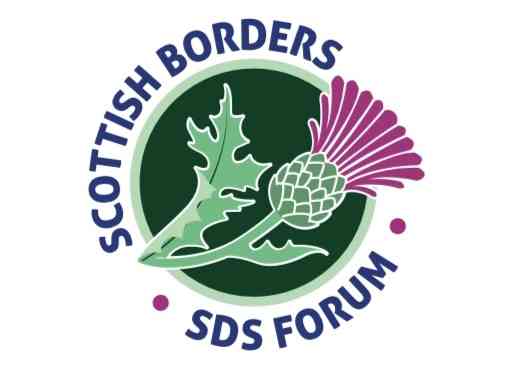 How we found our voice (cont.)
Aims of the Forum
 Share our views on social care in Scottish Borders- how SDS is working – good and bad 
Use our collective knowledge and experience to help others 
 Use our collective voice to raise issues of concern, locally and with national government 
 Represent people using social care to ensure SDS values and principles are implemented in practice. 
Offer mutual support and provide a listening ear
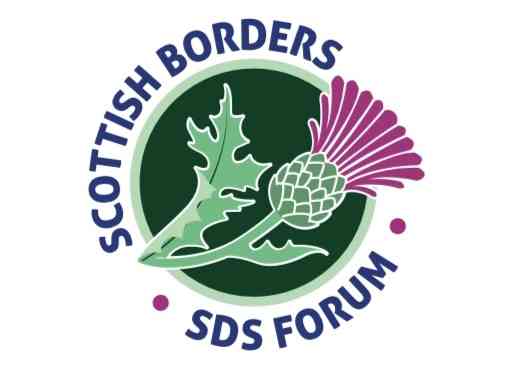 How we made our voice heard
Early in 2019 LA plan to introduce pre payment cards for Direct Payments recipients – no consultation planned and likely to be introduced without choice
SDS Forum decided to make Participation Request (we had heard about PRs from SDS Scotland and one of our members attended training) Mark from SDS Scotland was extremely supportive throughout the whole process and worked with us throughout
Participation Request accepted – long process (partly due to Covid) involving many meetings 
In May 2021 our request for prepayment cards to be a choice was finally successful.
In the process of working through the PR Outcome Improvement process with LA we developed further mutual trust and respect
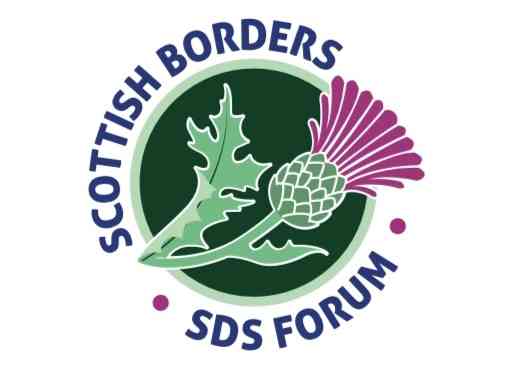 What we have influenced
Because of the step change in mutual trust and respect that had developed we have been able to work on and influence culture and systems in SBC
SDS Forum /SDS Working Group – issues raised at Forum are  taken to Working Group
In September 2021 we were invited to be part of recruitment process of a new SDS Lead 
Following the appointment of SDS Lead we have worked in close partnership with him particularly in developing the TOR and purpose of SDS Working Group 
Now have monthly meeting with SDS Lead and his line manager – raise issues /share experience
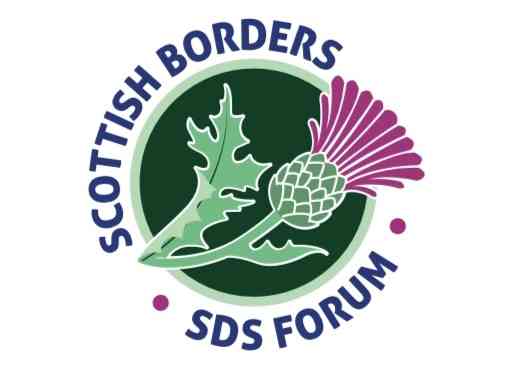 Our Successes
We have worked in partnership successfully and have influenced local policy and practice through people’s lived experience in relation so far to -
Pre payment cards
Pre assessment information/ Guide to Social Care
Charging Policy leaflet
Direct Payment Guidance on use of Direct Payments
SDS Working Group Terms of reference
Power Points for Social Work SDS e learning training
Letter to people waiting for care
My Support My Choice research
Influenced national research on the use of Participation Requests in Scotland
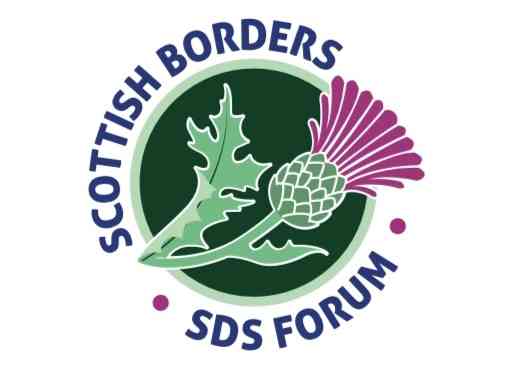 Current coproduction work
SDS Strategy
Pooled budgets
DP rate and Terms and Conditions for PAs
SBC Website 
Training in SDS for Social work staff
Appeals process
Medication and Moving and Assisting training for PAs
Carers Budgets
Information and communication
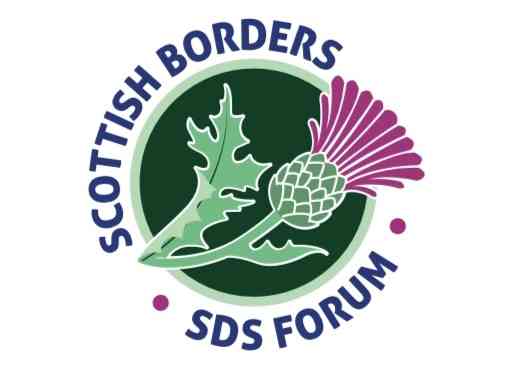 SDS Forum – what’s worked well?
Creating a safe place to share experiences –we have a cohesive, confident and friendly group of active members who regularly attend meetings and other members who receive minutes and any other information we are circulating/sharing 
Having two councillors, and SDS Lead now as members
Being willing to constantly raise issues and undertake tasks to promote good practice in SDS
Inviting a wide variety of speakers – of value both for members and for visitors 
Not giving up – perseverance 
Meeting monthly
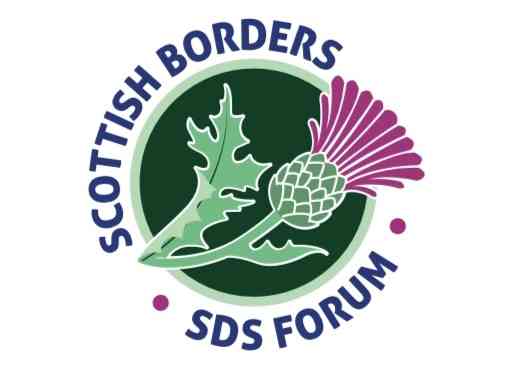 Challenges
Increasing membership of SDS Forum
Involving more people using Option 3
Changes in LA staff
Delays in decision making – LA processes 
Using Zoom – mixed blessing
The SDS Forum - one member’s story
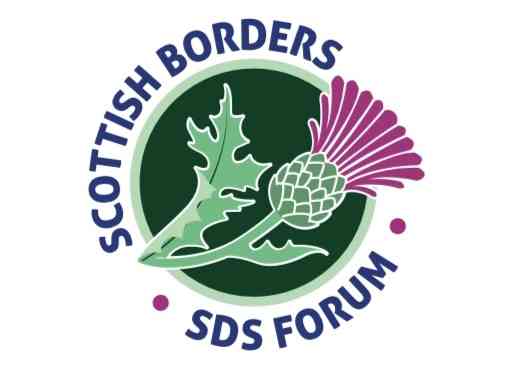 What led me to The Forum?
What did I find?
How have I benefited?
My growing involvement
Changes witnessed
Successes 
Challenges ahead
Harnessing Momentum
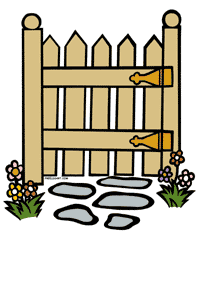 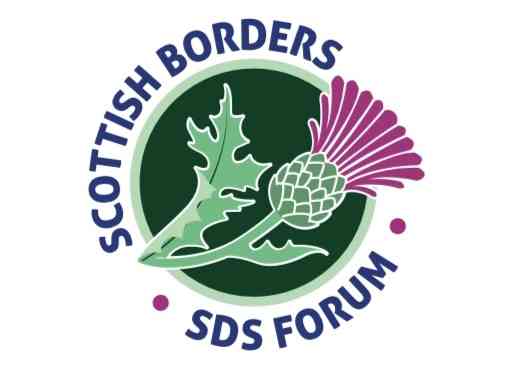 Sottish Borders Council         SDS Lead
My Job Title and Role
 
My interview – a lesson in Co-Production!

Involvement with the Forum – sense of History

The SDS working Group and its Purpose

The Road Ahead - Priorities
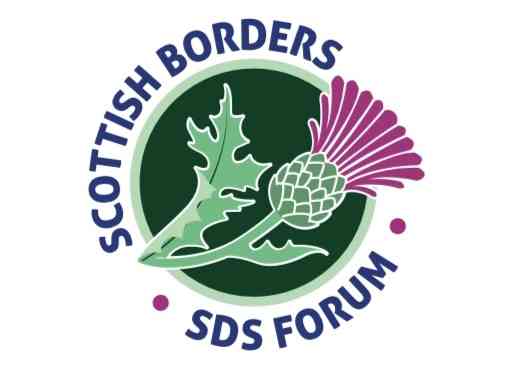 Key areas to cover: SDS Scotland - Mark Han-Johnston
Influencing leadership, systems and culture                                              - working in partnership with your Local Authority
How the group developed themselves first
How the Forum were able to ‘get the attention’ of the Local Authority
- They did this through the use of a Participation Request
How they developed the relationship through the Participation Request
- their commitment, wider member involvement, holding to the SDS Principles and values
How they were taken seriously as an organisation
- they worked hard and checked the detail, kept to the task, offered to support the work needed
SDS Scotland’s role in this journey
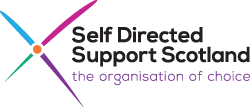 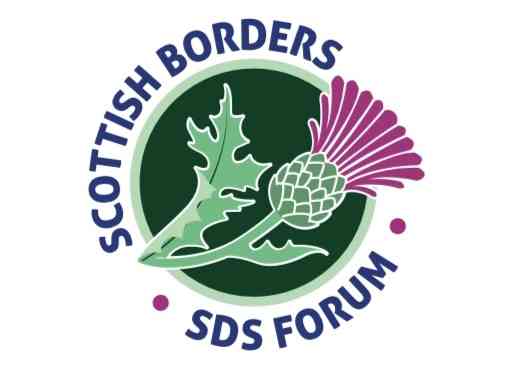 Role of SDS Scotland:
Development and Capacity Building
We had been invited by the Forum to hold a session looking at the development of a Constitution
This gave members of the Forum the opportunity to ‘step back’ and consider what they would like to achieve as a group
It enabled people to clarify the groups role, priorities and how they would like to develop in the future
This was the first step to becoming a more formal, organised group of local people with a range of common experiences and concerns
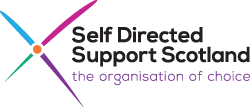 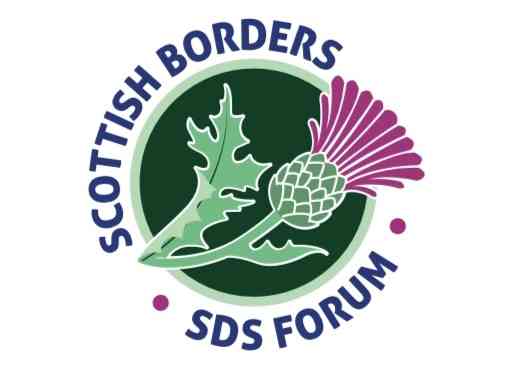 Development of a real partnershipThe Participation Request:
The Participation Request asked:
For involvement in an Outcome Improvement Process – as a ‘community of interest’
To improve health and well-being outcomes for people using a direct payment
That ensures people could exercise a choice regarding the use of pre-payment cards
That upheld the SDS Statutory Principles – embedded SDS expectations
It also produced the development of an Equality Impact Assessment
This required all parties to consider the impact of any change on people’s access to SDS
This was the first step to be ‘taken seriously’ by the Local Authority
The impact on the Local Authority:
Brought senior Managers and other Council staff to the table
Created an opportunity for mutual learning and relationship building
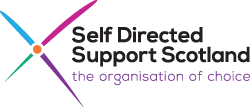 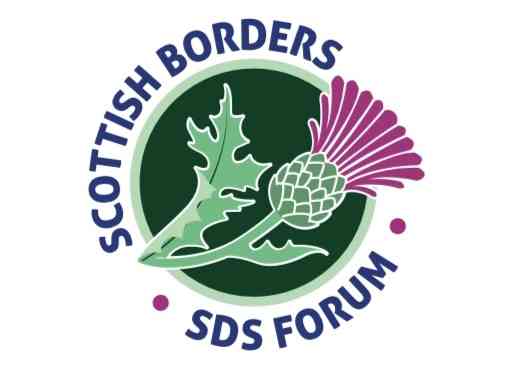 Further developing the relationship with the Local Authority
My Support My Choice Research:
Following the research a Feedback Event                                                        was held for local stakeholders
The research report, findings and recommendations                                           were shared with everyone
The Local Authority provided their feedback
Follow-up discussions were arranged locally to look at the recommendations – this involved the SDS Forum
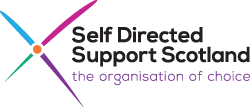 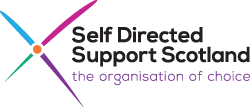 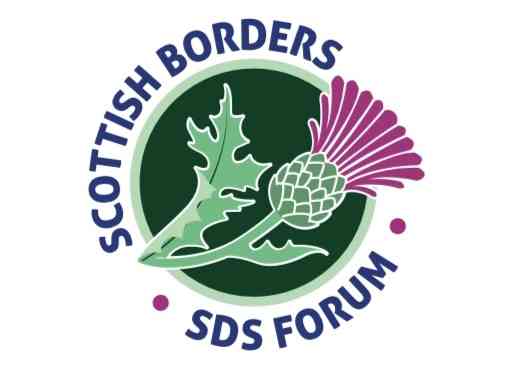 Ongoing role of SDS Scotland:
Information, Support, connecting people and being a critical friend
We could relate local issues to national expectations                          (eg Legislation and Guidance)
We could connect people to other sources of information, support and expertise (eg Andrew Paterson at the Scottish Community Development Centre) (Participation Requests)
We brought evidence of local experience of accessing SDS through our ‘My Support My Choice’ research – we involved the Forum in the feedback session we held
We were invited as an interested party to the Participation Request
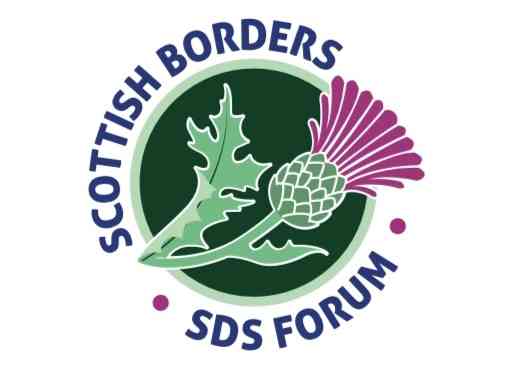 Scottish Borders SDS Forum:
Contact details:

Elspeth Critchley, Secretary 

ercritchley@icloud.com

Tel: 07906166628